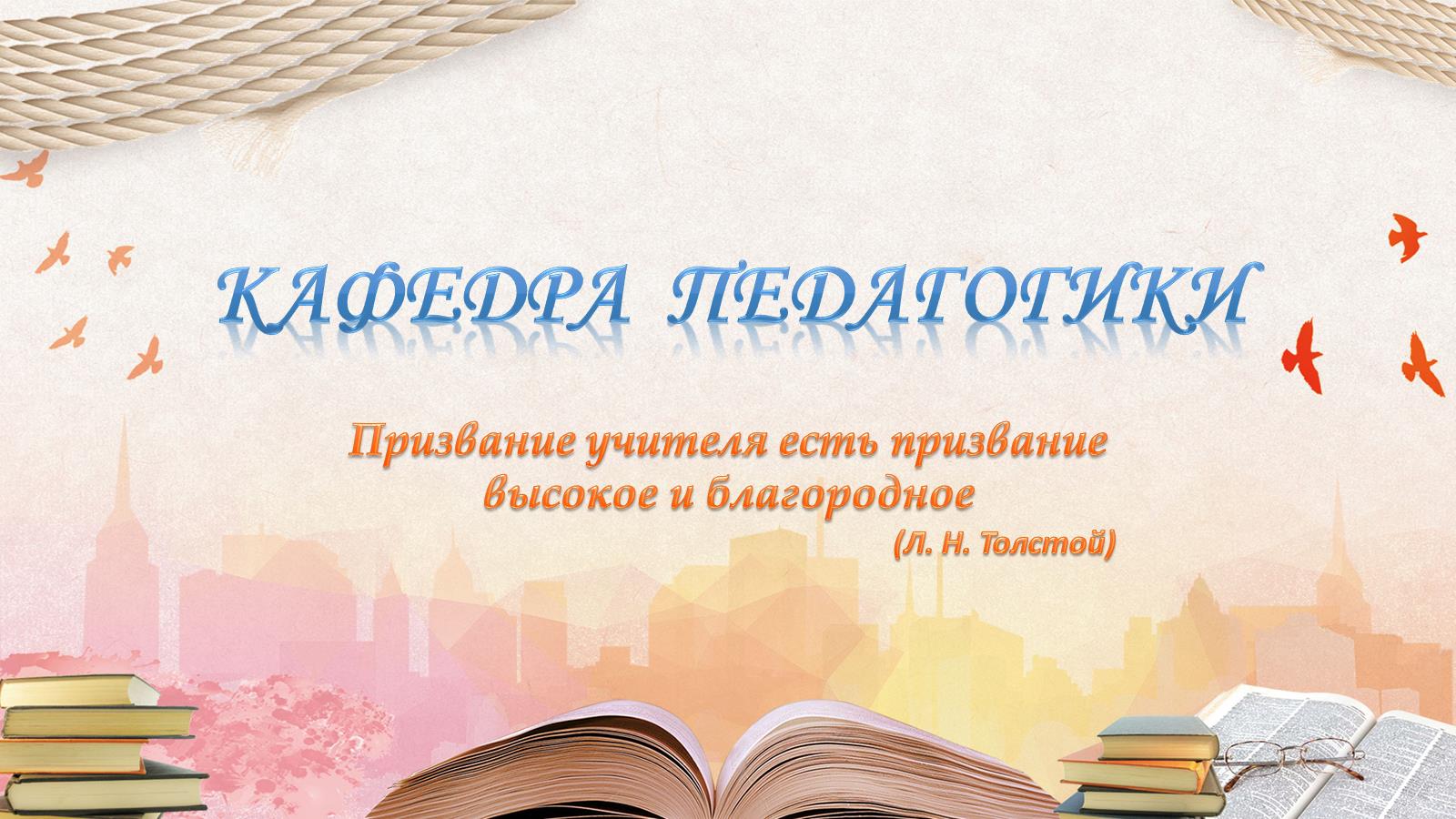 КАФЕДРА  ПЕДАГОГИКИ
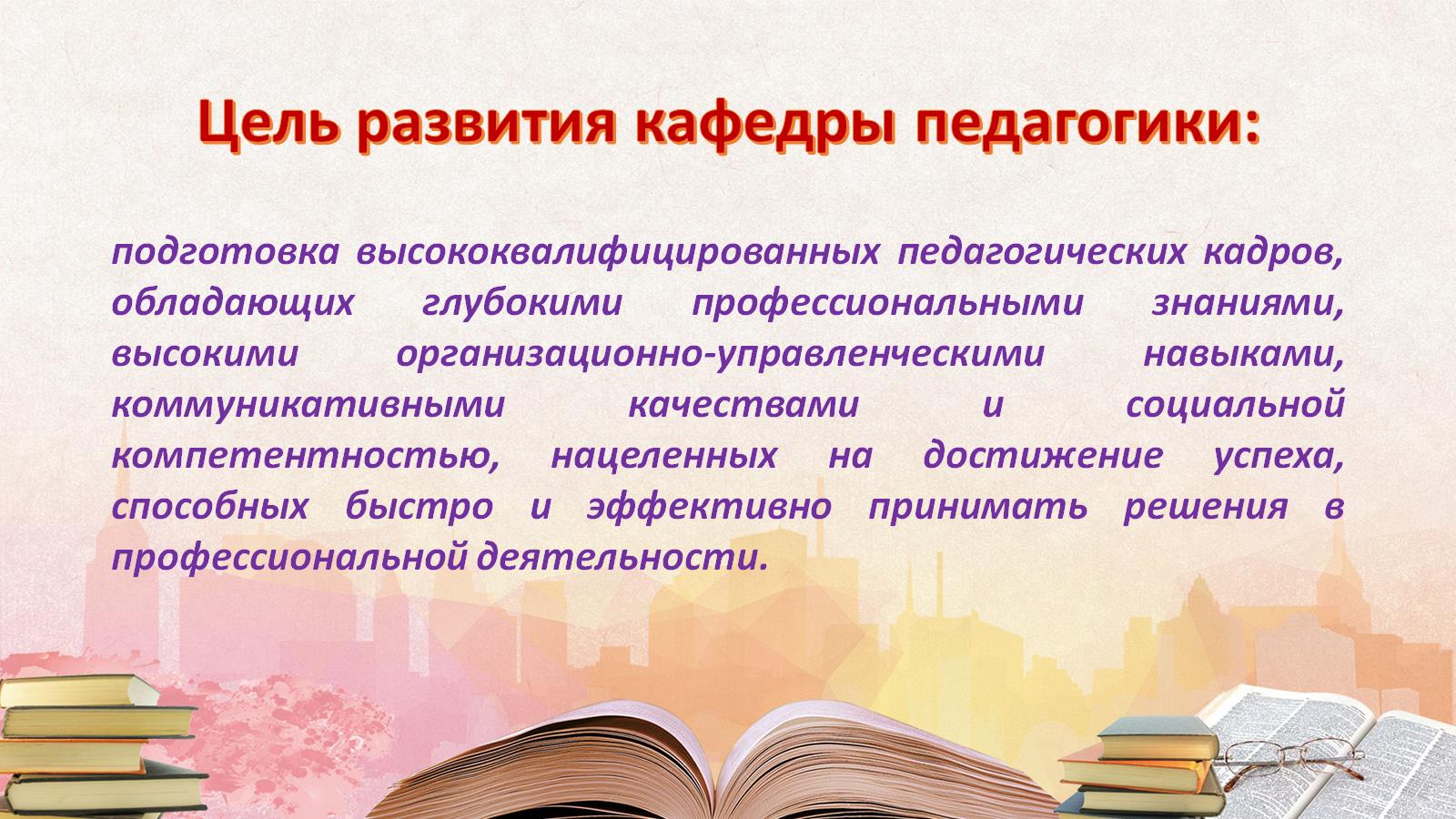 Цель развития кафедры педагогики:
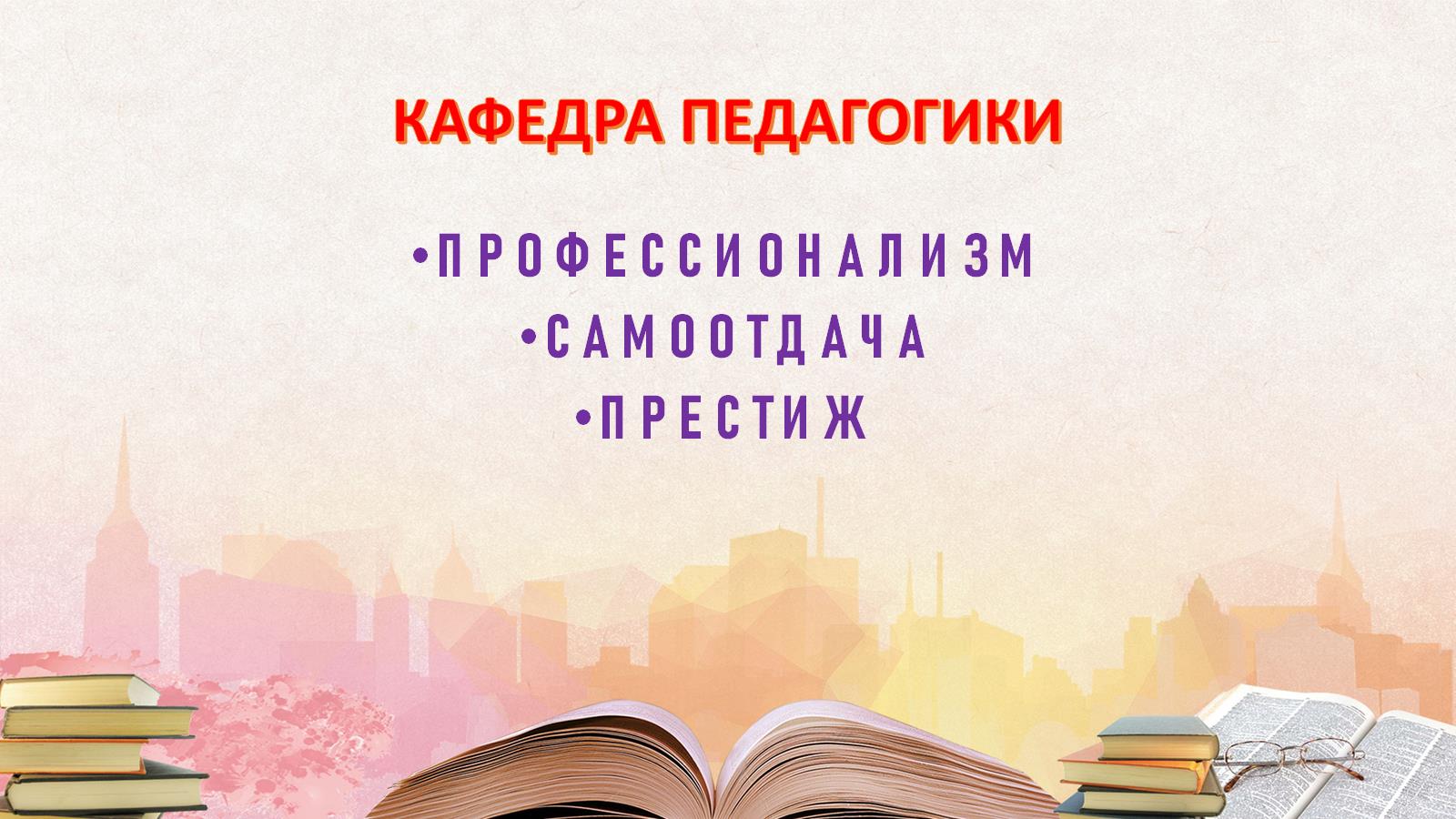 КАФЕДРА ПЕДАГОГИКИ
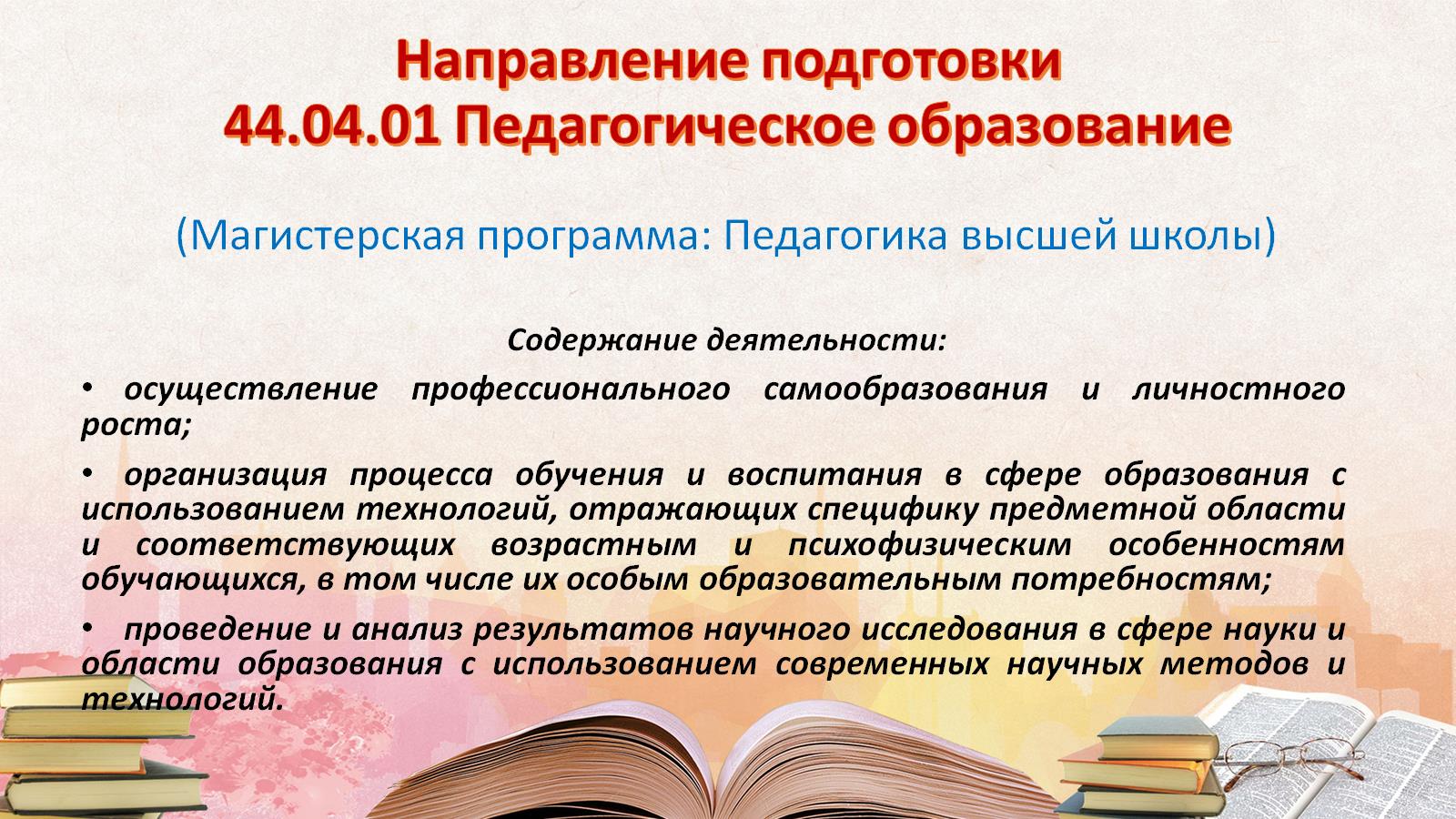 Направление подготовки 44.04.01 Педагогическое образование
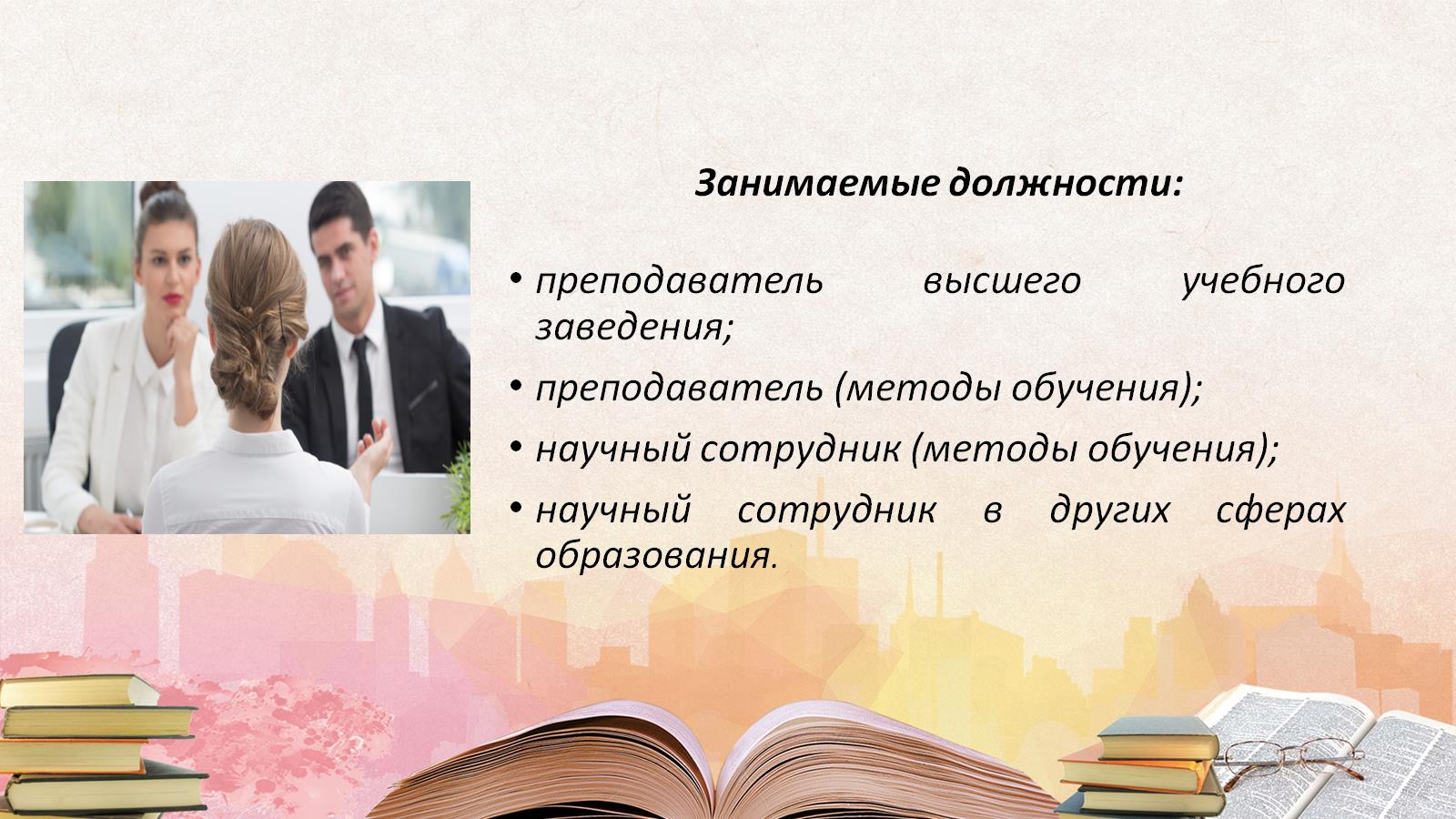 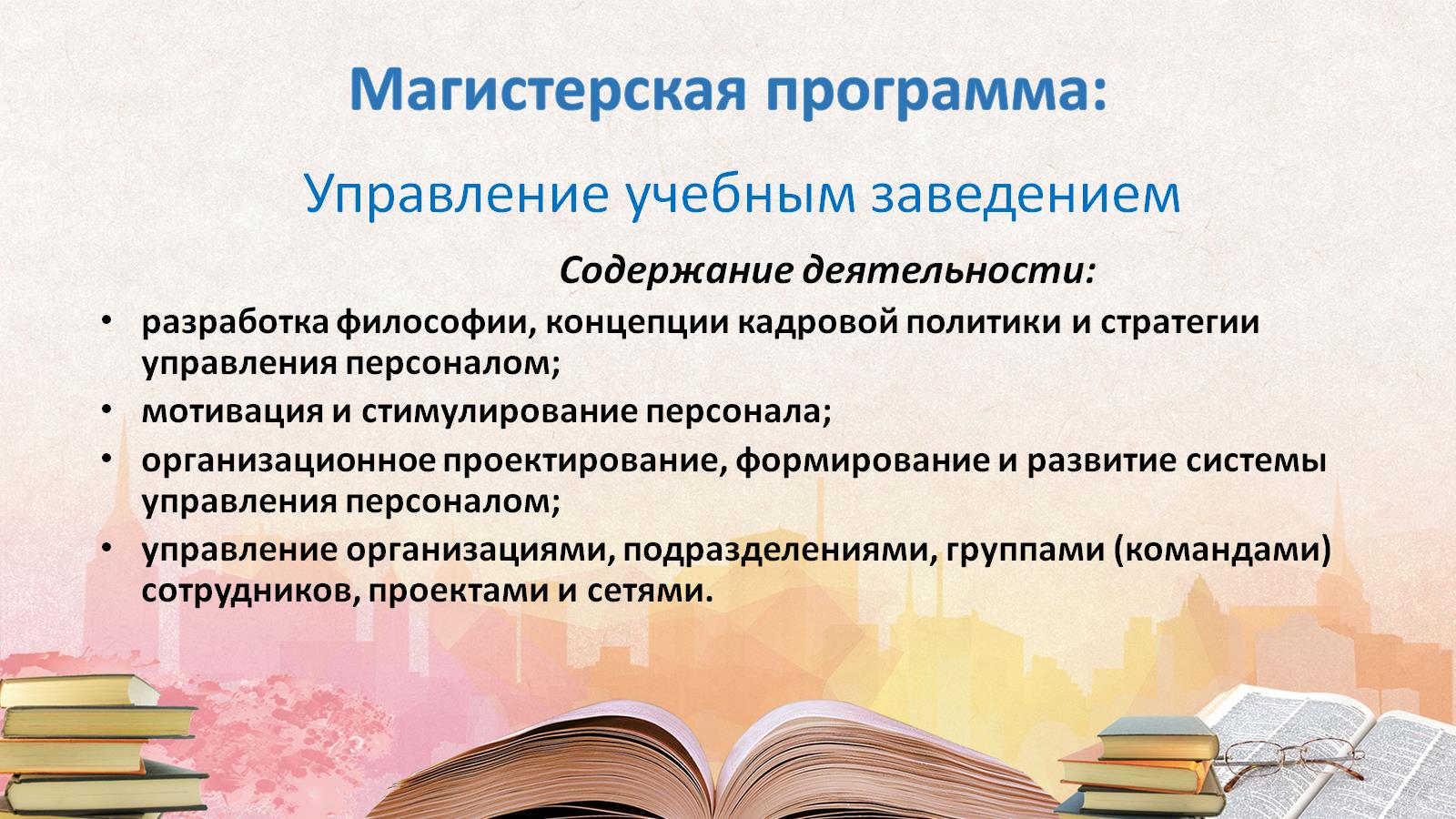 Магистерская программа:
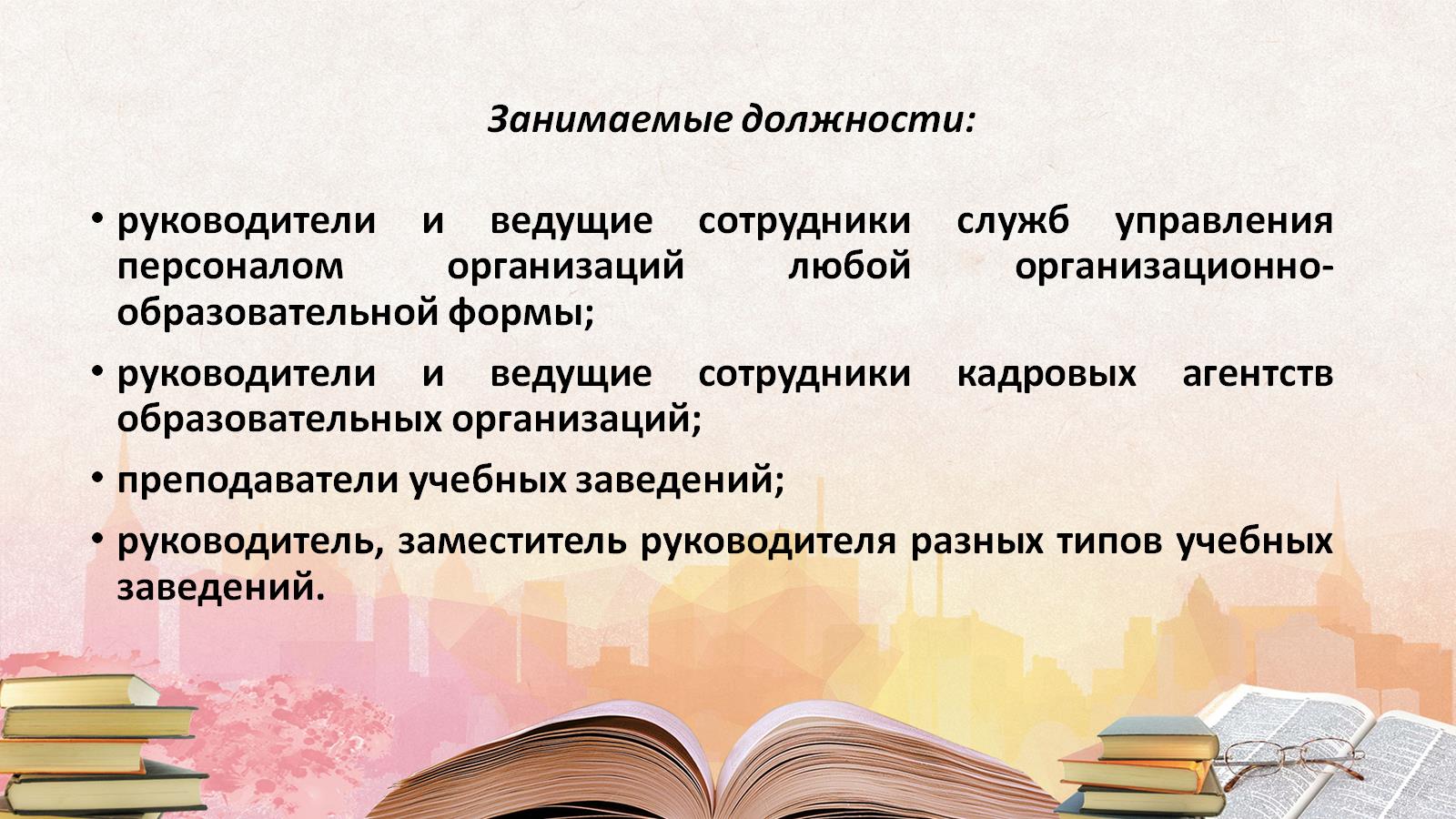 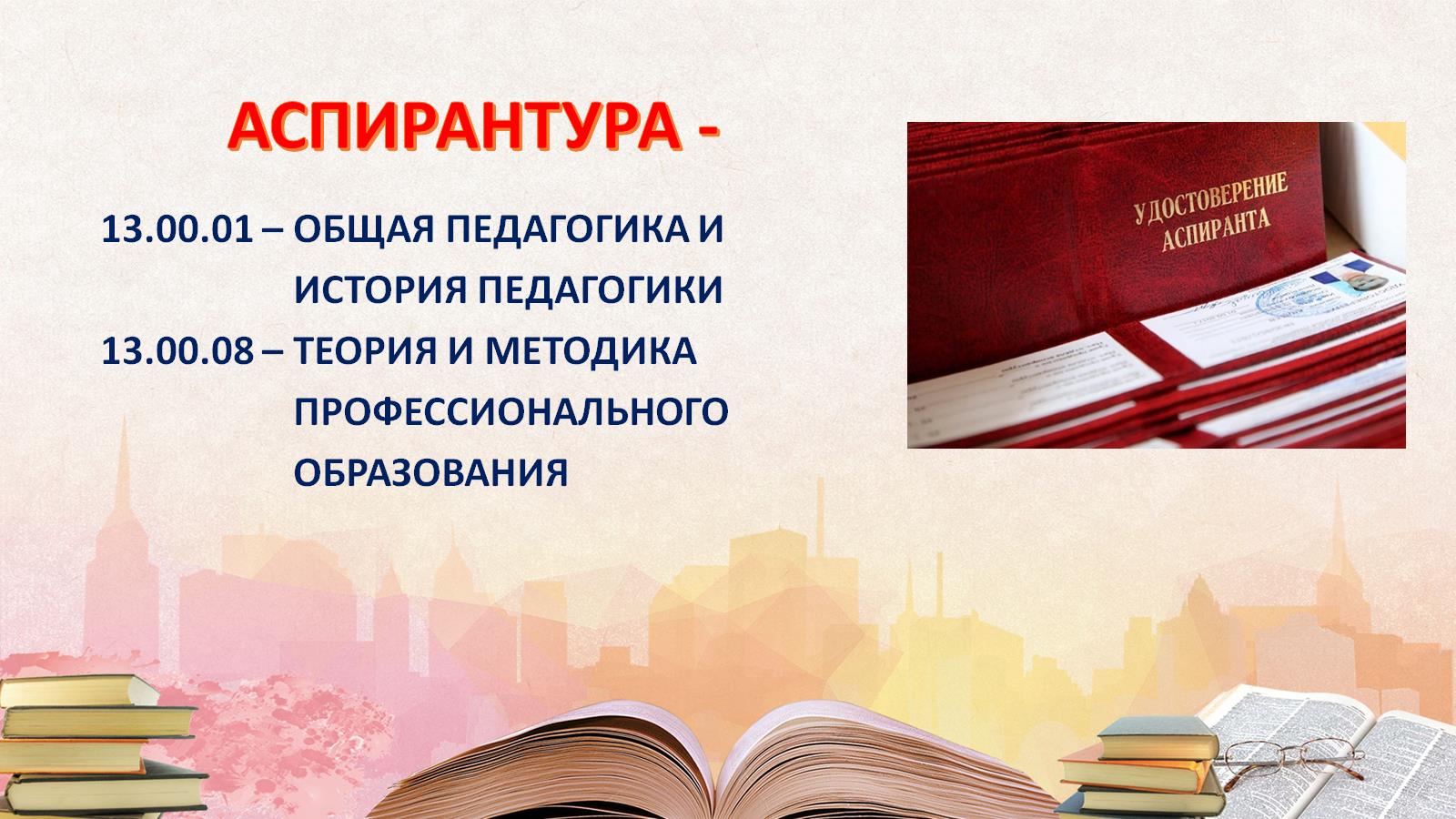 АСПИРАНТУРА -
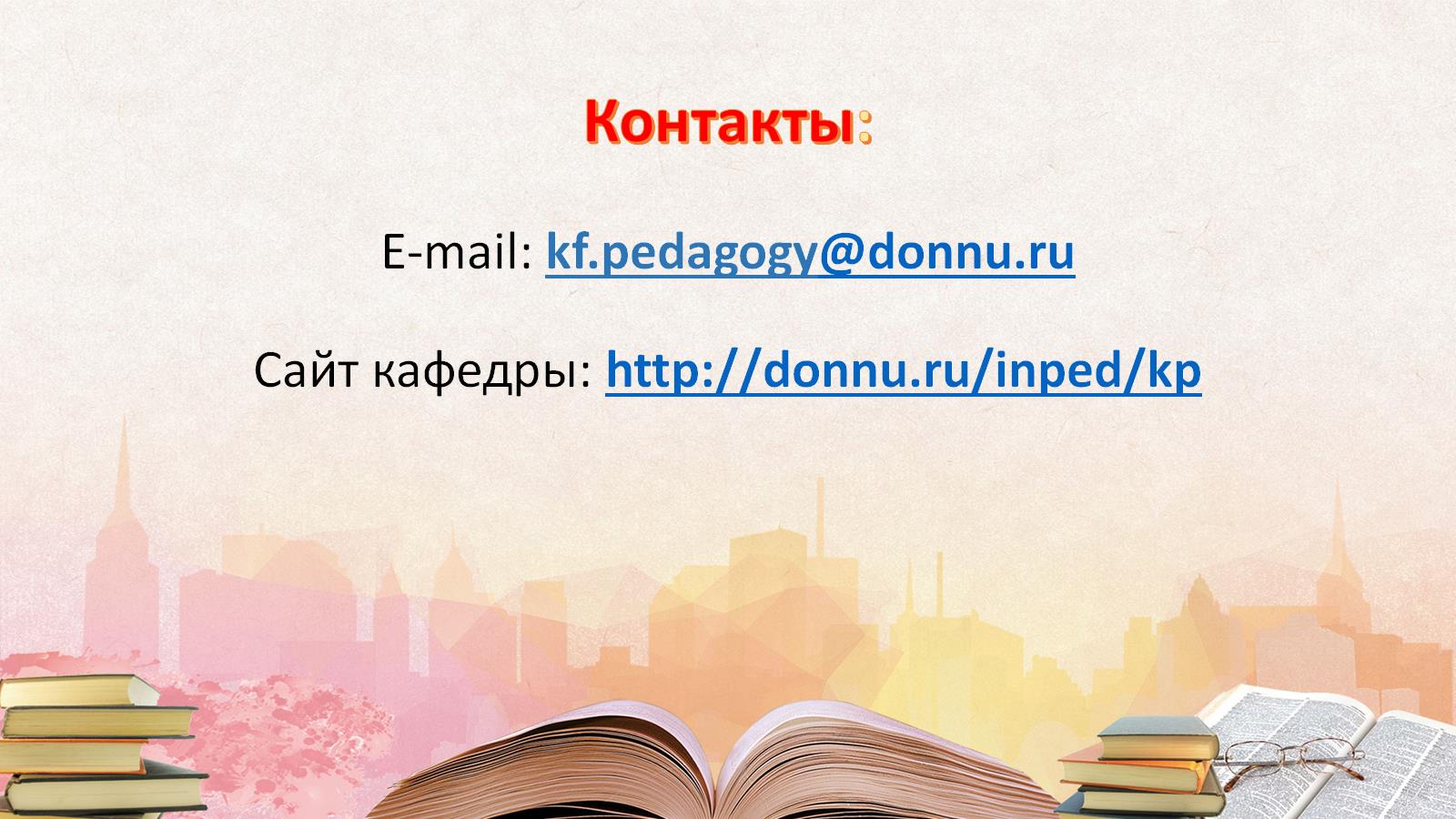 Контакты: